Использование кейс – технологий  на уроках информатики
4 группа
История возникновения
Метод анализа конкретных ситуаций возник в начале XXв. в Школе бизнеса Гарвардского университета (США). Название его произошло от латинского термина «казус» — запутанный или необычный случай. В ведущих школах бизнеса Западной Европы кейсы стали активно использоваться в 60-е гг. В России данная технология стала внедряться лишь последние 3-4 года.
       Существуют различные обозначения этой технологии. В зарубежных публикациях можно встретить названия: метод изучения ситуации, метод деловых историй и, наконец, просто метод кейсов. В российских изданиях чаще всего говорится о методе анализа конкретных ситуаций (АКС), деловых ситуаций, кейс-методе, ситуационных задачах.
Кейс – технология
Это метод активного проблемно – ситуационного анализа, основанный на обучении путем решения конкретных задач-ситуаций (кейсов).
Главное её предназначение – развивать способность разрабатывать проблемы и находить их решение, учиться работать с информацией. При  этом акцент делается не на получение готовых знаний, а на их выработку, на сотрудничество учителя и ученика!
Цели кейс-технологии:
углубленное изучение предмета;

подготовка к олимпиадам, ЕГЭ, ГИА;

индивидуализация учебного процесса.
Достоинства кейс-технологии
доступность, как возможность организации самостоятельной работы в электронной библиотеке, так и дома;
наглядность, т.е. красочные иллюстрации, видеофрагменты, мультимедиа-компоненты, схемы, квантованный текст с выделенными важными определениями и т.д.;
звуковое сопровождение лекций;
наличие интерактивных заданий;
анимированные примеры решения задач;
возможность нелинейной работы с материалом, обеспеченного гиперссылками.
Создание кейса
В начале нужно ответить на три вопроса:
Для кого и чего пишется кейс?
Чему должны научиться дети?
Какие уроки они из этого извлекут?
Цель обучения
Структурирование учебного материала
Выбор организационных форм, методов и средств обучения
После этого процесс создания кейса будет иметь вид:
Кейс - стади
Этот метод отличается большим объемом материала, так как помимо описания случая предоставляется и весь объем информации, которым могут пользоваться ученики.
Цель метода кейс-стади – совместными усилиями группы учащихся проанализировать представленную ситуацию, разработать варианты проблем, найти их практическое решение, закончить оценкой предложенных алгоритмов и выбором лучшего из них.
Особенности:
Обязательная исследовательская стадия процесса
 Коллективное обучение или работа в группе
Интеграция индивидуального, группового и коллективного обучения
Специфическая разновидность проектной технологии
Стимулирование деятельности учащихся для  достижения успеха
Цель метода кейс - стади :
совместными усилиями группы учащихся проанализировать
 представленную ситуацию, разработать варианты проблем,
найти их практическое решение, закончить оценкой 
предложенных алгоритмов и выбором лучшего из них.
Этапы организации урока с использованием кейс-технологий:
1. Определение того раздела учебной программы, которому посвящена ситуация, описывающая проблему.
2. Формулирование образовательных целей и задач, решаемых в процессе работы над кейсом.
3. Определение проблемы ситуации и создание обобщенной модели (обратить внимание, что вид ситуации надо выбрать: жизненная, учебная, научная).
Этапы организации урока с использованием кейс-технологий:
4. Поиск аналога обобщенной модели ситуации в реальной жизни, образовании или науке.
5. Определение источников и методов сбора информации.
6. Выбор техник работы с данным кейсом.
7. Определение желаемого результата по работе
обучаемых с данным кейсом (составление листа оценки).
8. Создание заданной модели.
9. Апробация в процессе обучения.
Стратегии поведения учителя в ходе работы с кейсом:
Учитель будет давать ключи к разгадке в форме дополнительных вопросов или (дополнительной) информации;
В определенных условиях учитель будет сам давать ответ; 
Учитель может ничего не делать, (оставаться молчаливым) пока кто-то работает над проблемой.
Действия учителя  в кейс - технологии
создание кейса или использование уже имеющегося;
  распределение учеников по малым группам (4-6 человек);
  знакомство учащихся с ситуацией, системой оценивания решений проблемы, сроками выполнения заданий;
  организация работы учащихся в малых группах, определение докладчиков;
  работа с кейсом;
  организация презентации решений в малых группах;
  организация общей дискуссии; 
  обобщающее выступление учителя, его анализ ситуации;
  оценивание учащихся преподавателем.
Виды кейсов
Как правило, кейс состоит из трех частей: вспомогательная информация, необходимая для анализа кейса; описание конкретной ситуации; задания к кейсу. Кейс дает возможность учителю использовать его на любой стадии обучения.
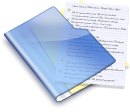 Печатный кейс (может содержать графики, таблицы, диаграммы, иллюстрации, что делает его более наглядным).
Мультимедиа - кейс (наиболее популярный в последнее время, но зависит от технического оснащения школы).
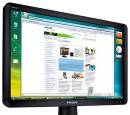 Видео кейс (может содержать фильм, аудио и видео материалы. Его минус - ограничена возможность многократного просмотра  искажение информации и ошибки).
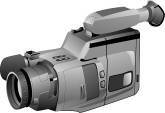 Использование кейсов
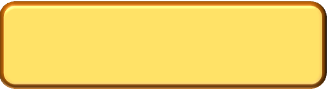 Кейс - обучение
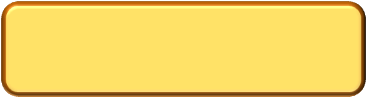 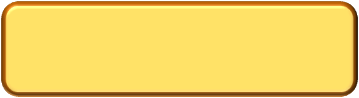 Открытая дискуссия
Опрос (презентация)
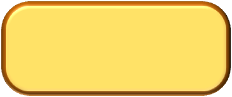 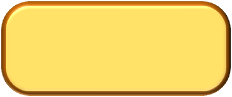 Руководимая
Свободная
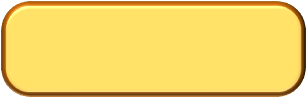 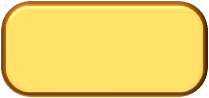 Индивидуальный
Групповой
Кейс – метод возможно использовать и в качестве экзаменов или зачетов.
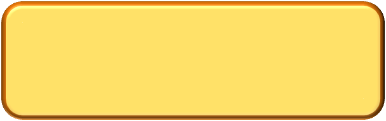 Кейс – экзамен (зачет)
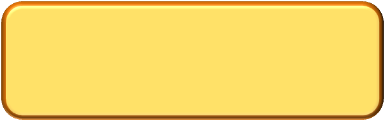 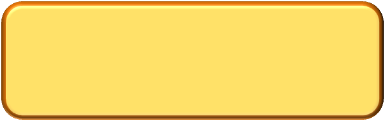 С предварительной подготовкой
Без предварительной подготовки
Перед зачетом ученик может получить кейс-задание на дом, он должен его проанализировать и принести экзаменатору отчет с ответами на поставленные вопросы. Можно предложить кейс и прямо на зачете, но тогда он должен быть достаточно коротким и простым, для того чтобы уложиться в отведенное время.
Вывод
Следует отметить, что кейсы следует разрабатывать с учетом характеристик, обеспечивающих эффективность их использования в обучающих программах:
    во-первых, кейс должен соответствовать целям обучения;
    во-вторых, задание должно быть подобрано таким образом, чтобы можно было пользоваться разными путями для поиска вариантов решения;
    в-третьих, кейсы могут отличаться по уровню обобщенности, по количеству представленной в них информации, по сложности проблемы;
   в-четвертых, материал кейса следует обновлять с изменениями в реальной практике.
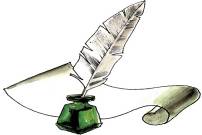